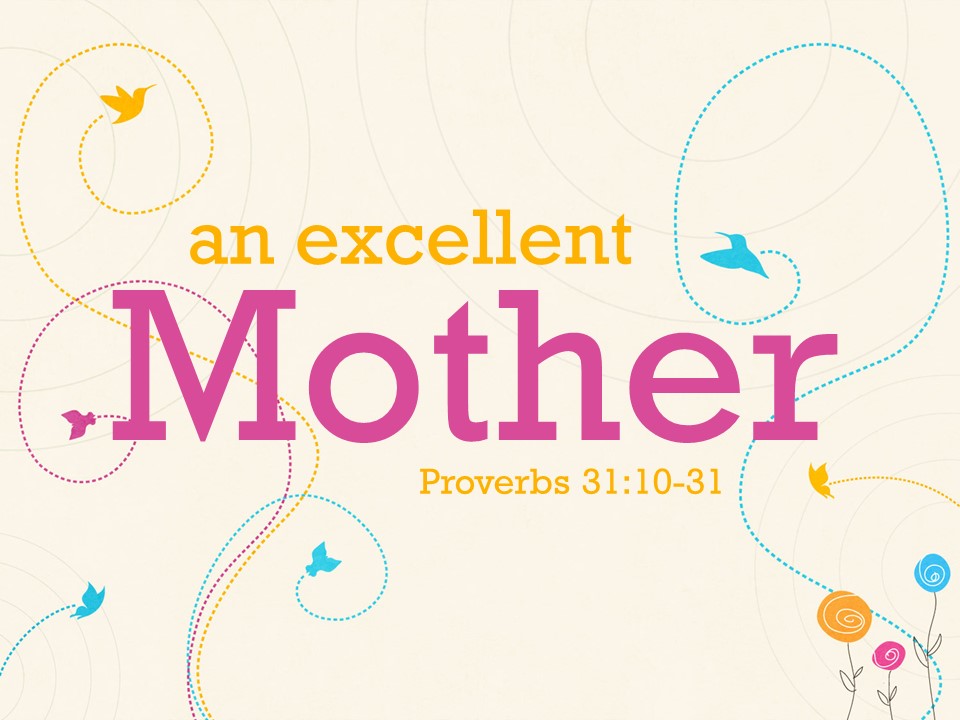 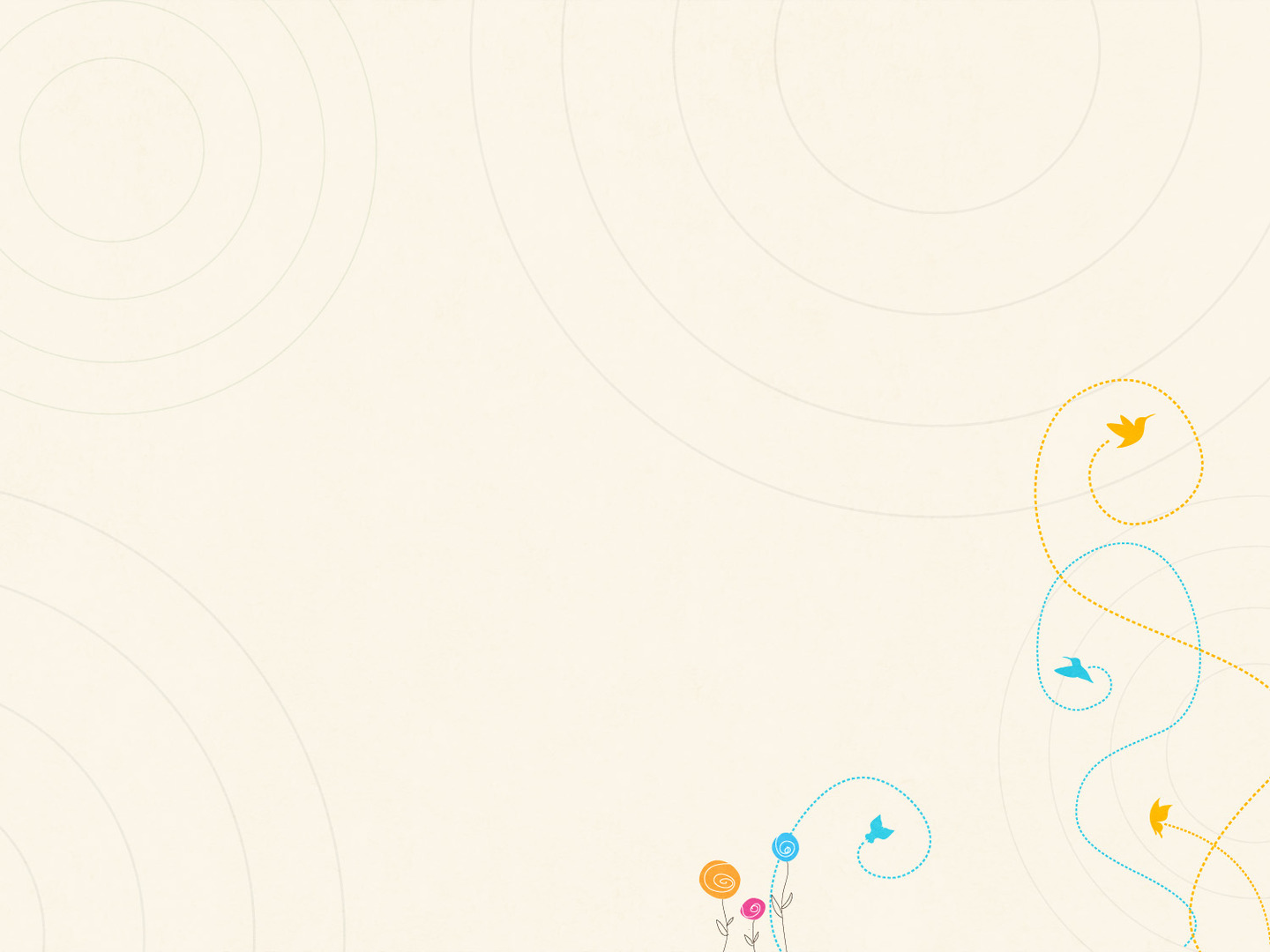 An Excellent Mother…

Fears the Lord (v. 30)

 - draws her closer to God

 - instills confidence in her 
   (v. 21, 25; 2 Tim. 1:7; Matt. 6:34)

Is Wise (v. 26)

 - because she fears the Lord (Pr. 9:10)

 - passes wisdom to her children (Pr. 6:20-23; 
   31:1; 2 Tim. 1:5
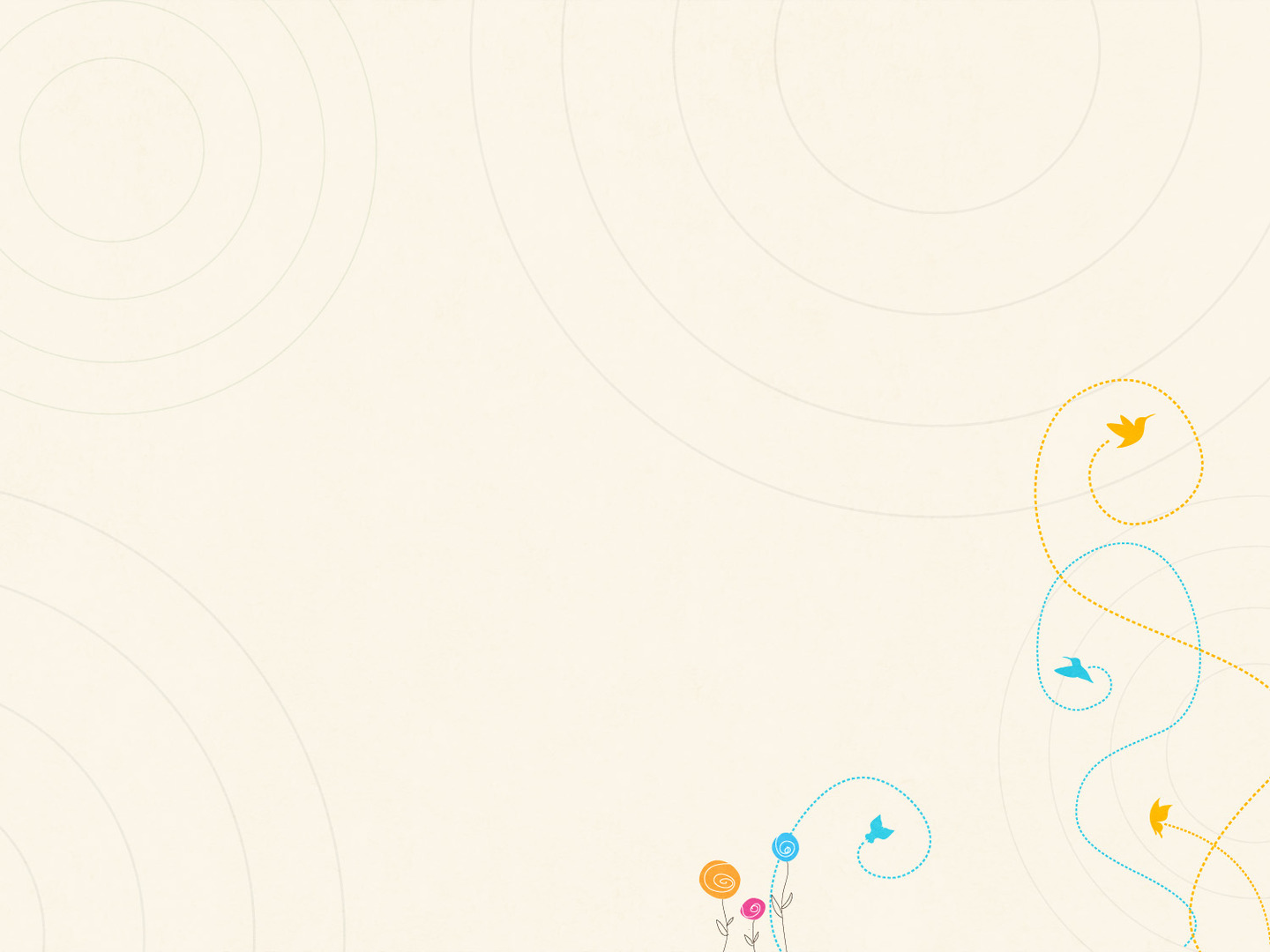 An Excellent Mother…

Is an example to her children

Faithfulness (vv. 11-12)

Hard work (vv. 13-16, 19, 24, 27)

Compassion (v. 20)
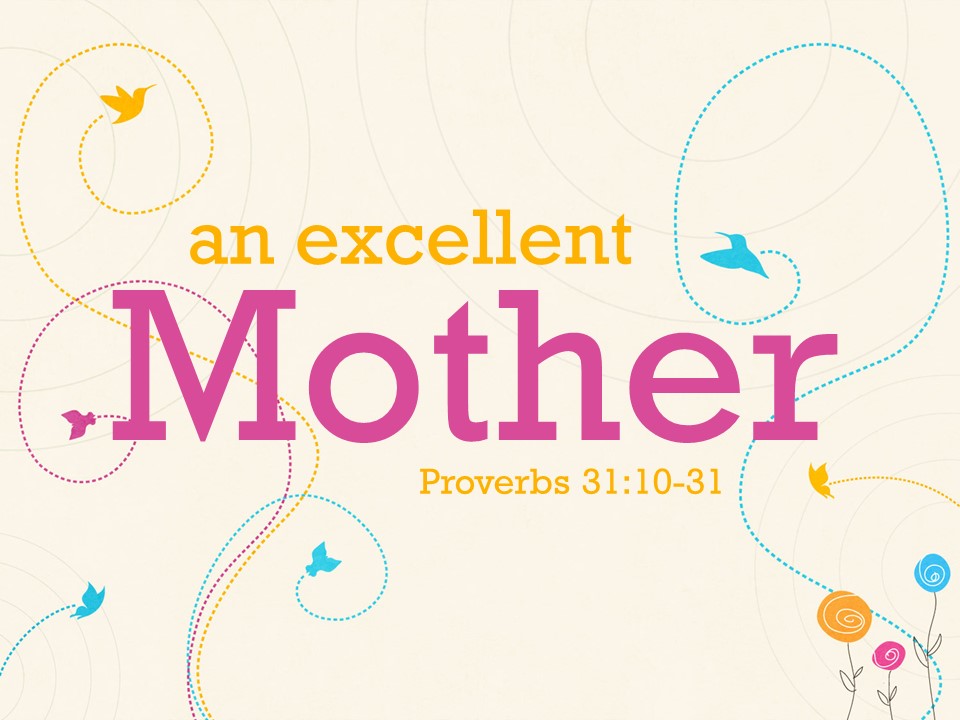